Keeping Healthy
Key Concepts
Health and Disease
Health: Complete physical and mental well being

Communicable – Diseases you can catch, caused by pathogens

Non-communicable – Diseases caused by your environment, lifestyle or genetics
Risk factors
Increase the chance of catching a disease. These are caused by a persons lifestyle, the substances in their body and their environment e.g.:

High fat/sugar diet
Smoking
Alcohol
Sexual Habits
Carcinogens
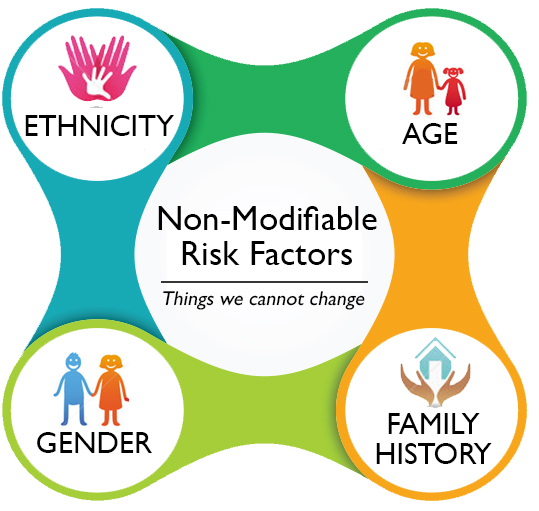 Cancer
Mutation that leads to cells dividing uncontrollably to form a tumour.

Benign tumour – does not spread, easy to remove
Malignant – does spread, difficult to remove 

Cancer risk factors:
Cancer risk factors
Smoking
Obesity
HPV virus
UV light
Age
Genetic causes
Cancer
Pathogens
Pathogens are microorganisms that cause disease, these include:

Bacteria: Salmonella, gonorrhoea 

Viruses: HIV, Measles, TMV

Fungi: Rose black spot

Protists: Malaria
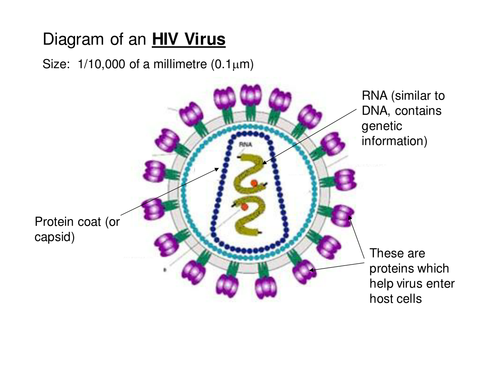 How they cause disease
Bacteria: Produce toxins that make you ill

Viruses: Take over your cells to reproduce 

Malaria: 
Mosquito injects malaria into the blood
Malaria then passes into the liver and multiplies
Malaria then moves into red blood cells, causes them to burst and they release toxins
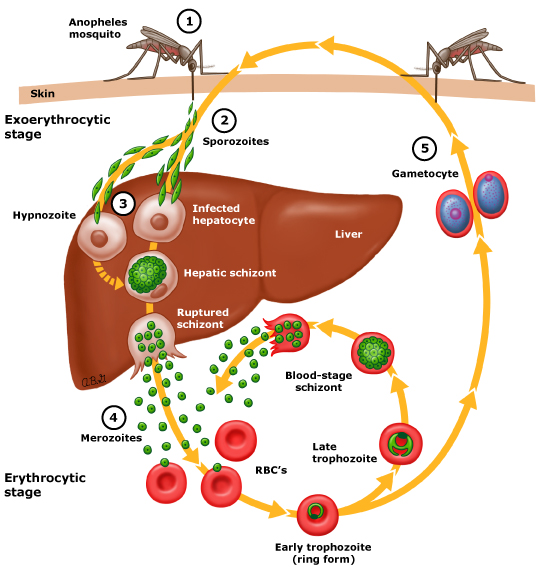 White blood cells
White blood cells defend against pathogens by:
Ingesting them
Producing antibodies 
Producing antitoxins

Antibodies can cause:
Pathogen cells to burst
Bind to their surface and destroy them
Stick pathogens together
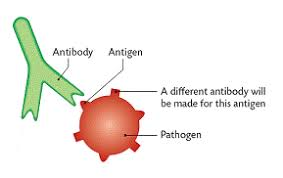 Vaccination
Dead pathogens injected

Lymphocytes detect antigens on the surface of pathogens

Lymphocytes ‘remember’ antigen shape

Later reinfection

Lymphocytes recognise pathogen and rapidly produce correct antibody

Pathogens killed before they make you ill - immunity
Types of drugs
Antibiotics are chemicals that kill bacteria (cannot be used against viruses)

Painkillers stop nerve impulses to the brain so you don’t feel the pain anymore (they do not stop the cause of pain)

Antiviral drugs do not kill viruses they slow down their viral development in the body. It is difficult to treat viruses as they live inside your cells
Drug testing
Stage 1: preclinical trials – cells + tissues then live animals

Stage 2: clinical trials – healthy volunteers tested on low doses

Stage 3: clinical trials – volunteers to test efficacy and side effects

Stage 4: clinical trial – larger number of volunteers top test for long-term side effects